קורס תכנות
שיעור שנים-עשר: ניהול זיכרון
1
הקצאת זיכרון דינאמית
עד עכשיו עשינו "הקצאה סטטית" 
הגדרנו את משתני התוכנית כבר כשכתבנו אותה
הקומפיילר הקצה עבורם מקום בזיכרון
בפרט, בהגדרת מערך קבענו את גודלו ולא יכולנו לשנות אותו בזמן הריצה
למשל:


הנחנו חסם עליון על כמות המשתנים הנדרשת
int main()
{
    int a[10];
    ...
};
2
טעות נפוצה
ניסיון להגדיר מערך בגודל משתנה




הקומפיילר צריך לדעת כמה זיכרון להקצות לכל משתנה
int main()
{
    ...
    printf("enter number of elements\n");
    scanf("%d", &size);
    int a[size];
    ...
};
×
3
הקצאת זיכרון דינאמית
לא תמיד כל המידע ידוע בזמן כתיבת התכנית
לדוגמא, תלוי בקלט מהמשתמש

ניתן להקצות זיכרון במהלך ריצת התכנית
הזיכרון יוקצה באזור ה"ערימה" (heap)
לא נעלם כאשר הפונקציה מסתיימת
הקצאה ושחרור באחריות המתכנת
4
מודל הזיכרון של התכנית
הקוד 
פקודות התכנית 
Data
מחרוזות שהוגדרו ע"י המתכנת
מחסנית (Stack)
משמש לאיחסון משתנים לוקאליים
Last In First Out (LIFO)
בשליטת התכנית
ערימה (Heap)
בשליטת המתכנתת (היום!)
קוד
קריאה 
בלבד
data
מחסנית (stack)
קריאה 
וכתיבה
ערימה(heap)
5
הקצאה דינאמית בשפת C
C מספקת לנו מנגנון בסיסי להקצאה ושחרור של זיכרון





מוגדרות ב stdlib.h
6
הפונקציה malloc
מקבלת את גודל הזיכרון שנרצה להקצות (בבתים)
מחזירה את הכתובת לזיכרון שהוקצה
NULL אם נכשלה
תמיד יש לבדוק אם הקצאת הזיכרון הצליחה או נכשלה
void *malloc(int nBytes)
7
malloc דוגמא
הקצאה דינאמית של זיכרון בגודל 10 int




האופרטור sizeof מחזיר את הגודל (בבתים) של הטיפוס המבוקש 
הפונקציה מחזירה כתובת (void*) באחריותנו להמיר את המצביע לטיפוס המתאים
int main()
{
    int *a = (int*) malloc(10 * sizeof(int)); 
    ...
    return 0;
}
8
שימוש ב malloc
הערך המוחזר הוא כתובת כלשהי
ללא ציון הטיפוס
כדי להשתמש במצביע יש לבצע המרה (casting)
type *var-name = (type*) malloc(amount * sizeof(type));
מצביע לתחילת הזיכרון המוקצה
גודל הטיפוס בבתים
המרת הערך המוחזר לטיפוס המתאים
9
הפונקציה free – שיחרור זיכרון
באחריות המתכנת לשחרר זיכרון שהוקצה דינאמית
ptr- מצביע לזיכרון שהוקצה דינאמית
ptr- ערך מוחזר מקריאה ל-malloc, calloc או realloc אחרת שגיאה
אין שיחרור חלקי של זיכרון
void free(void *ptr)
10
הקצאת מערך בגודל משתנה
int main()
{
    int *a, size, i; 

    printf("Enter array size\n");
    scanf("%d", &size);

    a = (int*) malloc(size * sizeof(int));
    if (a == NULL)
        return 1;

    for (i = 0; i < size; i++)
        scanf("%d", &a[i]);

    for (i = 0; i < size; i++)
        printf("%d", a[i]);

    free(a);

    return 0;
}
קרא גודל מערך מהמשתמש
הקצאת זיכרון בגודל המבוקש
בדיקה האם ההקצאה הצליחה
קלט מהמשתמש
הדפסת תוכן המערך
שיחרור הזיכרון
11
הקצאת מערך בגודל משתנה
int main()
{
    int *a, size, i; 

    printf("Enter array size\n");
    scanf("%d", &size);

    a = (int*) malloc(size * sizeof(int));
    if (a == NULL)
        return 1;

    for (i = 0; i < size; i++)
        scanf("%d", &a[i]);

    for (i = 0; i < size; i++)
        printf("%d", a[i]);

    free(a);

    return 0;
}
main
a
size
i
Stack
Heap
12
[Speaker Notes: a מצביע במחסנית, שמצביע על שטח זיכרון שהוקצה ב heap]
פונקציות נוספות
מקצה מערך של n איברים, כל איבר בגודל size_el בתים, כל בית מאותחל לאפס (ולכן פחות יעילה). 


מקבלת מצביע לזיכרון שהוקצה דינאמית ומספר בתים size
הפונקציה מקצה זיכרון בהתאם לגודל הנדרש
מעתיקה את תכולת הזיכרון הישן לחדש
משחררת את הזיכרון הישן
בשתי הפונקציות קריאה מוצלחת תחזיר את כתובת תחילת הזיכרון המוקצה, אחרת יוחזר NULL
void* calloc( unsigned int n, unsigned int size_el )
void* realloc( void *ptr, unsigned int size )
13
calloc - דוגמא
int main()
{
    int *a, size, i; 

    printf("Enter array size\n");
    scanf("%d", &size);

    a = (int*) calloc(size, sizeof(int));
    if (a == NULL)
        return 1;

    for (i = 0; i < size; i++)
        scanf("%d", &a[i]);

    for (i = 0; i < size; i++)
        printf("%d", a[i]);

    free(a);

    return 0;
}
הקצאת size אלמנטים, כל אלמנט בגודל sizeof(int)
הפונקציה תאתחל את הזיכרון ל-0
14
realloc - דוגמא
int *ptr = NULL;
int size = 0, new_size = 0;

scanf("%d", &size);
ptr = (int*) malloc( size * sizeof(int) );
/* incomplete, must check if allocation succeeded */
...

scanf("%d", &new_size);
ptr = (int*) realloc( ptr, new_size*sizeof(int) );
/* incomplete, must check if allocation succeeded */

...

if (ptr != NULL)
	free(ptr);
הקצאת זיכרון
הקצאת חדשה
שחרור זיכרון
15
זיכרון שהוקצה דינאמית
int* func()
{
    int *memPtr = NULL;
    memPtr = (int*) malloc(10 * sizeof(int));
    ...
    return memPtr;
}

int main()
{
    int * ptr = func();

    if (ptr != NULL)
    {
        // do something with ptr
        free(ptr);
        ptr = NULL;
    }
}
הזיכרון שייך לתוכנית ולא לפונקציה
מותר להחזיר כתובת לזיכרון שהוקצה דינאמית
memPtr
ptr
16
שיחרור זיכרון
אפשרות א': הפונקציה שהקצתה
האפשרות המועדפת – כותב הפונקציה אחראי על הזיכרון הדינאמי

אפשרות ב': החזרת הכתובת
האחריות עוברת למי שקרא לפונקציה המקצה
חובה לתעד זאת, אחרת "דליפת זיכרון"

עלינו להימנע ממצב שבו יש הקצאת זיכרון אבל לא מתקיים א' או ב'
17
קריאת שורת קלט בגודל לא ידוע
char* readLine()
{
   int index = 0, c, capacity = INITIAL_SIZE;
   char *buffer = (char*) malloc(capacity * sizeof(char));

   if (buffer == NULL)
      return NULL;

   for (c = getchar(); c != '\n'; c = getchar())
   {
      if (index == capacity – 1)
      {
         buffer = (char*) realloc(buffer, capacity * INCREMENT * sizeof(char));
         if (buffer == NULL)
            return NULL;
         capacity = capacity * INCREMENT * sizeof(char);
      }
      buffer[index++] = c;
   }
   buffer[index] = '\0';
   return buffer;
}
18
קריאת שורת קלט בגודל לא ידוע
char* readLine()
{
   int index = 0, c, capacity = INITIAL_SIZE;
   char *buffer = (char*) malloc(capacity * sizeof(char));

   if (buffer == NULL)
      return NULL;

   for (c = getchar(); c != '\n'; c = getchar())
   {
      if (index == capacity – 1)
      {
         buffer = (char*) realloc(buffer, capacity * INCREMENT * sizeof(char));
         if (buffer == NULL)
            return NULL;
         capacity = capacity * INCREMENT * sizeof(char);
      }
      buffer[index++] = c;
   }
   buffer[index] = '\0';
   return buffer;
}
מערך בגודל התחלתי כלשהו
19
קריאת שורת קלט בגודל לא ידוע
char* readLine()
{
   int index = 0, c, capacity = INITIAL_SIZE;
   char *buffer = (char*) malloc(capacity * sizeof(char));

   if (buffer == NULL)
      return NULL;

   for (c = getchar(); c != '\n'; c = getchar())
   {
      if (index == capacity – 1)
      {
         buffer = (char*) realloc(buffer, capacity * INCREMENT * sizeof(char));
         if (buffer == NULL)
            return NULL;
         capacity = capacity * INCREMENT * sizeof(char);
      }
      buffer[index++] = c;
   }
   buffer[index] = '\0';
   return buffer;
}
יש לוודא שהקצאת הזיכרון לא נכשלה
20
קריאת שורת קלט בגודל לא ידוע
char* readLine()
{
   int index = 0, c, capacity = INITIAL_SIZE;
   char *buffer = (char*) malloc(capacity * sizeof(char));

   if (buffer == NULL)
      return NULL;

   for (c = getchar(); c != '\n'; c = getchar())
   {
      if (index == capacity – 1)
      {
         buffer = (char*) realloc(buffer, capacity * INCREMENT * sizeof(char));
         if (buffer == NULL)
            return NULL;
         capacity = capacity * INCREMENT * sizeof(char);
      }
      buffer[index++] = c;
   }
   buffer[index] = '\0';
   return buffer;
}
קריאת קלט מהמשתמש עד לסוף השורה
21
קריאת שורת קלט בגודל לא ידוע
char* readLine()
{
   int index = 0, c, capacity = INITIAL_SIZE;
   char *buffer = (char*) malloc(capacity * sizeof(char));

   if (buffer == NULL)
      return NULL;

   for (c = getchar(); c != '\n'; c = getchar())
   {
      if (index == capacity – 1)
      {
         buffer = (char*) realloc(buffer, capacity * INCREMENT * sizeof(char));
         if (buffer == NULL)
            return NULL;
         capacity = capacity * INCREMENT * sizeof(char);
      }
      buffer[index++] = c;
   }
   buffer[index] = '\0';
   return buffer;
}
האם נגמר המקום?
22
קריאת שורת קלט בגודל לא ידוע
char* readLine()
{
   int index = 0, c, capacity = INITIAL_SIZE;
   char *buffer = (char*) malloc(capacity * sizeof(char));

   if (buffer == NULL)
      return NULL;

   for (c = getchar(); c != '\n'; c = getchar())
   {
      if (index == capacity – 1)
      {
         buffer = (char*) realloc(buffer, capacity * INCREMENT * sizeof(char));
         if (buffer == NULL)
            return NULL;
         capacity = capacity * INCREMENT * sizeof(char);
      }
      buffer[index++] = c;
   }
   buffer[index] = '\0';
   return buffer;
}
נקצה מערך גדול יותר
23
קריאת שורת קלט בגודל לא ידוע
char* readLine()
{
   int index = 0, c, capacity = INITIAL_SIZE;
   char *buffer = (char*) malloc(capacity * sizeof(char));

   if (buffer == NULL)
      return NULL;

   for (c = getchar(); c != '\n'; c = getchar())
   {
      if (index == capacity – 1)
      {
         buffer = (char*) realloc(buffer, capacity * INCREMENT * sizeof(char));
         if (buffer == NULL)
            return NULL;
         capacity = capacity * INCREMENT * sizeof(char);
      }
      buffer[index++] = c;
   }
   buffer[index] = '\0';
   return buffer;
}
לא לשכוח לבדוק
24
קריאת שורת קלט בגודל לא ידוע
char* readLine()
{
   int index = 0, c, capacity = INITIAL_SIZE;
   char *buffer = (char*) malloc(capacity * sizeof(char));

   if (buffer == NULL)
      return NULL;

   for (c = getchar(); c != '\n'; c = getchar())
   {
      if (index == capacity – 1)
      {
         buffer = (char*) realloc(buffer, capacity * INCREMENT * sizeof(char));
         if (buffer == NULL)
            return NULL;
         capacity = capacity * INCREMENT * sizeof(char);
      }
      buffer[index++] = c;
   }
   buffer[index] = '\0';
   return buffer;
}
לא לשכוח לעדכן את capacity
25
קריאת שורת קלט בגודל לא ידוע
char* readLine()
{
   int index = 0, c, capacity = INITIAL_SIZE;
   char *buffer = (char*) malloc(capacity * sizeof(char));

   if (buffer == NULL)
      return NULL;

   for (c = getchar(); c != '\n'; c = getchar())
   {
      if (index == capacity – 1)
      {
         buffer = (char*) realloc(buffer, capacity * INCREMENT * sizeof(char));
         if (buffer == NULL)
            return NULL;
         capacity = capacity * INCREMENT * sizeof(char);
      }
      buffer[index++] = c;
   }
   buffer[index] = '\0';
   return buffer;
}
נשמור את התו שקראנו במקום המתאים
26
קריאת שורת קלט בגודל לא ידוע
char* readLine()
{
   int index = 0, c, capacity = INITIAL_SIZE;
   char *buffer = (char*) malloc(capacity * sizeof(char));

   if (buffer == NULL)
      return NULL;

   for (c = getchar(); c != '\n'; c = getchar())
   {
      if (index == capacity – 1)
      {
         buffer = (char*) realloc(buffer, capacity * INCREMENT * sizeof(char));
         if (buffer == NULL)
            return NULL;
         capacity = capacity * INCREMENT * sizeof(char);
      }
      buffer[index++] = c;
   }
   buffer[index] = '\0';
   return buffer;
}
בסוף נוסיף ‘\0’
27
קריאת שורת קלט בגודל לא ידוע
char* readLine()
{
   int index = 0, c, capacity = INITIAL_SIZE;
   char *buffer = (char*) malloc(capacity * sizeof(char));

   if (buffer == NULL)
      return NULL;

   for (c = getchar(); c != '\n'; c = getchar())
   {
      if (index == capacity – 1)
      {
         buffer = (char*) realloc(buffer, capacity * INCREMENT * sizeof(char));
         if (buffer == NULL)
            return NULL;
         capacity = capacity * INCREMENT * sizeof(char);
      }
      buffer[index++] = c;
   }
   buffer[index] = '\0';
   return buffer;
}
מחזירים זיכרון שהוקצה דינאמית – באחריות הלקוח לשחרר (צריך לתעד)
28
שימוש ב readLine
קריאת שורת קלט מהמשתמש
int main()
{
    char *line = readLine();

    if (line == NULL)
    {
        printf("Fatal error: memory allocation failed!\n");
        return 1;
    }
    printf("%s\n", line);

    free(line);

    return 0;
}
29
שימוש ב readLine
int main()
{
    char *line = readLine();

    if (line == NULL)
    {
        printf("Fatal error: memory allocation failed!\n");
        return 1;
    }
    printf("%s\n", line);

    free(line);

    return 0;
}
אם הייתה בעיה נדפיס הודעת שגיאה ונסיים
30
שימוש ב readLine
int main()
{
    char *line = readLine();

    if (line == NULL)
    {
        printf("Fatal error: memory allocation failed!\n");
        return 1;
    }
    printf("%s\n", line);

    free(line);

    return 0;
}
שימו לב לערך המוחזר
31
שימוש ב readLine
int main()
{
    char *line = readLine();

    if (line == NULL)
    {
        printf("Fatal error: memory allocation failed!\n");
        return 1;
    }
    printf("%s\n", line);

    free(line);

    return 0;
}
נשתמש בקלט
32
שימוש ב readLine
int main()
{
    char *line = readLine();

    if (line == NULL)
    {
        printf("Fatal error: memory allocation failed!\n");
        return 1;
    }
    printf("%s\n", line);

    free(line);

    return 0;
}
כשאיננו צריכים יותר את הקלט, נשחרר את הזיכרון
33
הקצאת זיכרון - בעיות
נדיר שהקצאת הזיכרון נכשלת
אפשרויות לטיפול:
החזרת הערך NULL מהפונקציה - כאשר תפקיד הפונקציה הוא הקצאת הזיכרון
שימוש בפונקציה exit לסיום התכנית
הפונקציה exit
מוגדרת ב stdlib.h
מסיימת את התכנית באופן מיידי
נשתמש רק כאשר מתרחשת בעיה שאין לנו שום דרך לטפל בה

בדרך כלל נדפיס הודעת שגיאה למשתמש ונסיים את תכנית
void exit(int status);
דוגמה לשימוש ב-exit
נשנה את גודלו של מערך של int בעזרת realloc
אם השינוי נכשל, נסיים את התכנית
void resize(int *array, int newSize)
{
    if (array == NULL)
        return;

    array = (int*) realloc(array, newSize * sizeof(int));
    if (array == NULL)
    {
        printf("Fatal error: memory allocation failed!\n");
        exit(1);
    }
}
36
הקצאה דינאמית של מבנים
בדיוק כמו בטיפוסים בסיסיים
typedef struct {
    char *title, *author;
} Book;

Book* newBook(const char *title, const char *author)
{
    Book *result = (Book*) malloc(sizeof(Book));
    /* incomplete, must check if allocation succeeded */

    result->title = strdup(title);
    result->author = strdup(author);
    /* incomplete, must check if allocation succeeded */

    return result;
}
37
משתנים בשורת הפקודה
38
Command Line Arguments
בעת הרצת התוכנית ניתן להעביר לה משתנים בשורת הפקודה
משתנים אלו יועברו כארגומנטים ל-main
כל המשתנים הם מחרוזות
מספר המשתנים
מערך של מחרוזות (המשתנים)
int main(int argc, char *argv[])
{

}
39
מי מעביר את הערכים?
סביבת הריצה (מערכת ההפעלה) אחראית להעביר את המשתנים ל-main
המשתנים יקיימו את התנאים הבאים:
argc יהיה חיובי
argv[argc] == NULL
argv[0] היא מחרוזת המכילה את שם התכנית
40
דוגמה
התכנית מדפיסה את ערכי המשתנים
#include <stdio.h>
#include <stdlib.h>

int main(int argc, char *argv[])
{
    int i;
    
    for (i = 0; i < argc; i++)
        printf("argv[%d] = %s\n", i, argv[i]);

    return EXIT_SUCCESS;
}
41
דוגמת הרצה
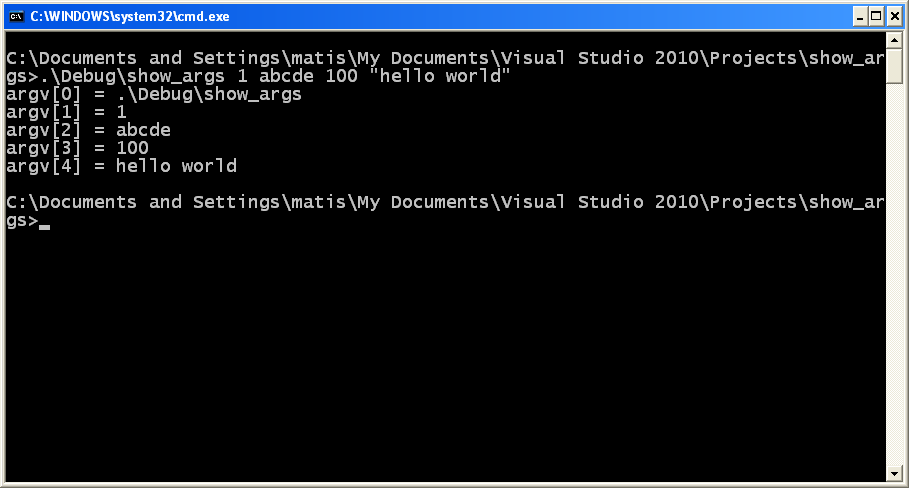 42
מערך של ארגומנטים
NULL
“hello world”
“100”
argc
4
“abcde”
argv
“1”
43
מחשבון פשוט
int main(int argc, char *argv[]){
    double leftOperand, rightOperand, result;
    char operator;

    /* incomplete, make sure all arguments are present */

    leftOperand = atof(argv[1]);
    rightOperand = atof(argv[3]);
    operator = *argv[2];

    switch (operator) {
    case '+':
        result = leftOperand + rightOperand;
        break;
    case '-':
        result = leftOperand - rightOperand;
        break;
    case '*':
        result = leftOperand * rightOperand;
        break;
    case '/':
        result = leftOperand / rightOperand;
        break;
    }

    printf("%g %c %g = %g\n", leftOperand, operator, rightOperand, result);
    return EXIT_SUCCESS;
}
44